Týdenní přehled epidemické situace a stavu očkovánív Královéhradeckém kraji
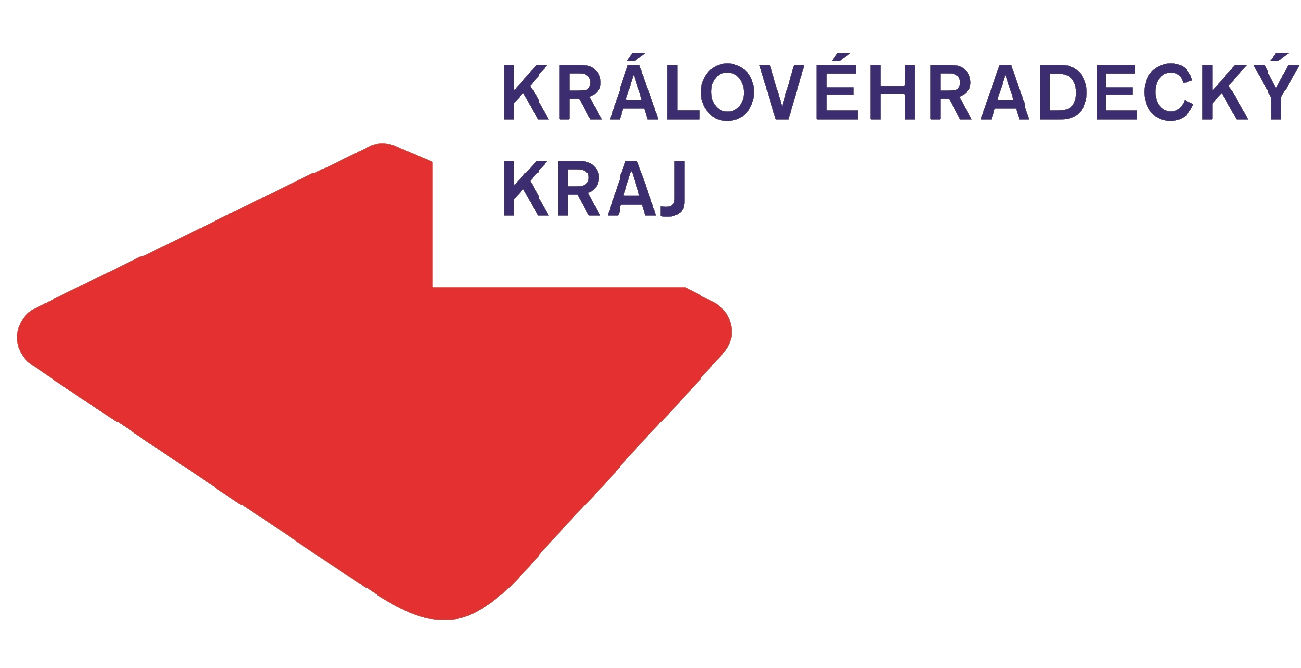 Aktuální situace v Královéhradeckém krajik 30. 5. 2021
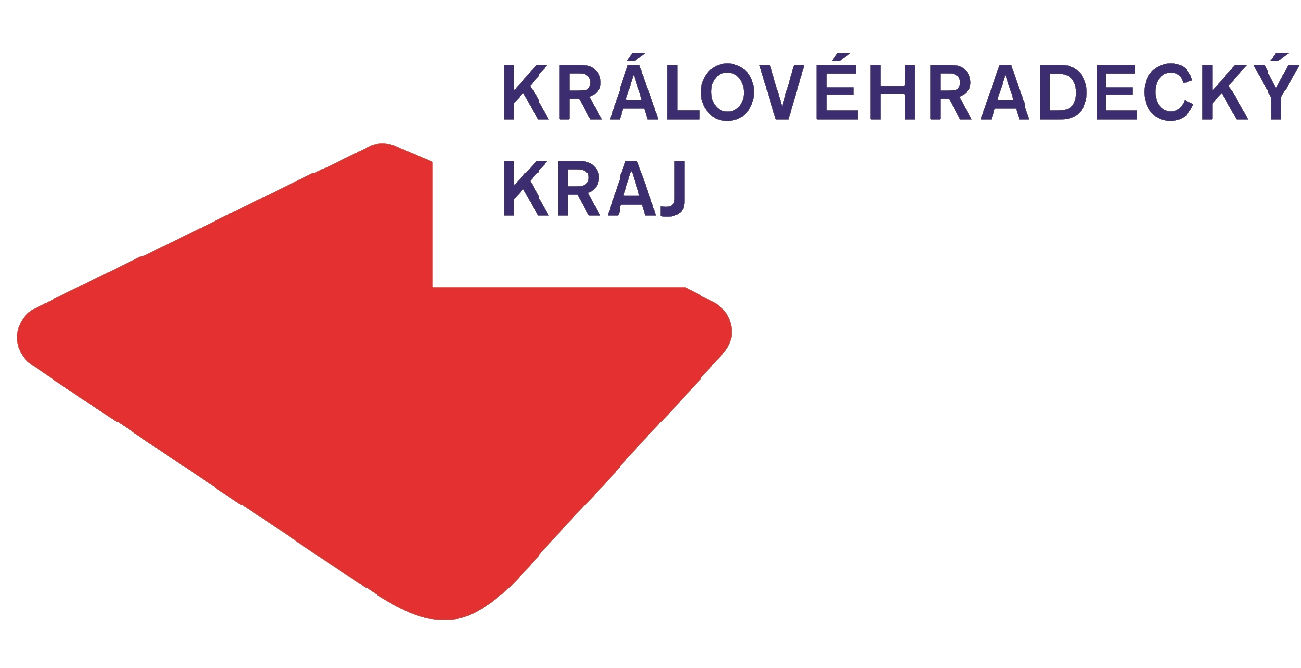 Stav očkování obyvatel v ČR k 30. 5. 2021
Osoby na 100 obyvatel (% populace)
Obyvatelstvo 
k 1. 1. 2021
Zdroj dat: Centrální rezervační systém; ISIN / COVID-19 - Informační systém infekční nemoci
Očkovaní v krajích (podle místa podání)
Stav k 30. 5. 2021
Počty unikátních osob (nikoli dávek)
Počet vakcinovaných osob na 100 obyvatel
Počet vakcinovaných osob na 100 obyvatel
≥ 40,0
37,00–39,99
34,00–36,99
< 34,00
LBK
ULK
HKK
KVK
PHA
PAK
MSK
STC
OLK
PLK
VYS
ZLK
JMK
JHC
Zdroj: Informační systém infekční nemoci (ISIN) – modul očkování
Očkovaní v krajích (podle místa bydliště)
Stav k 30. 5. 2021
Počty unikátních osob (nikoli dávek)
Počet vakcinovaných osob na 100 obyvatel
Počet vakcinovaných osob na 100 obyvatel
≥ 37,0
35,50–36,99
34,00–35,49
< 34,00
LBK
ULK
HKK
KVK
PHA
PAK
MSK
STC
OLK
PLK
VYS
ZLK
JMK
JHC
Bydliště není uvedeno u 64 102 osob z počáteční fáze vakcinace
Zdroj: Informační systém infekční nemoci (ISIN) – modul očkování
Celkový počet dodaných a podaných dávek k 30. 5.
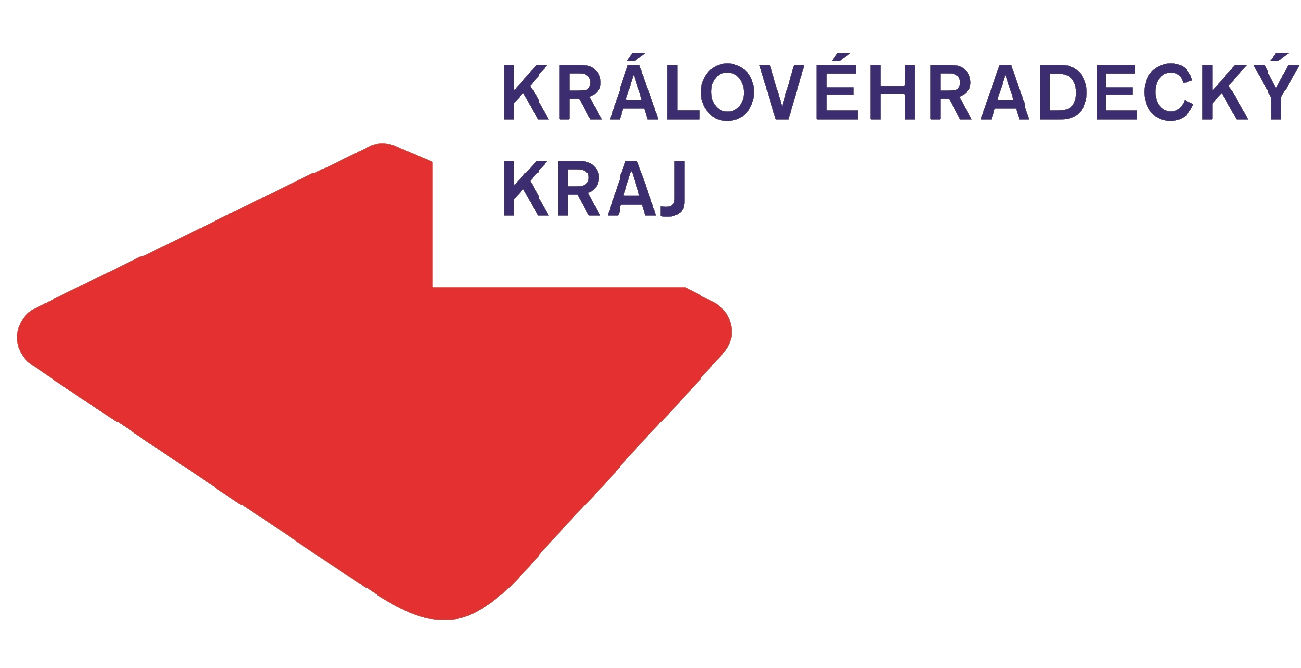 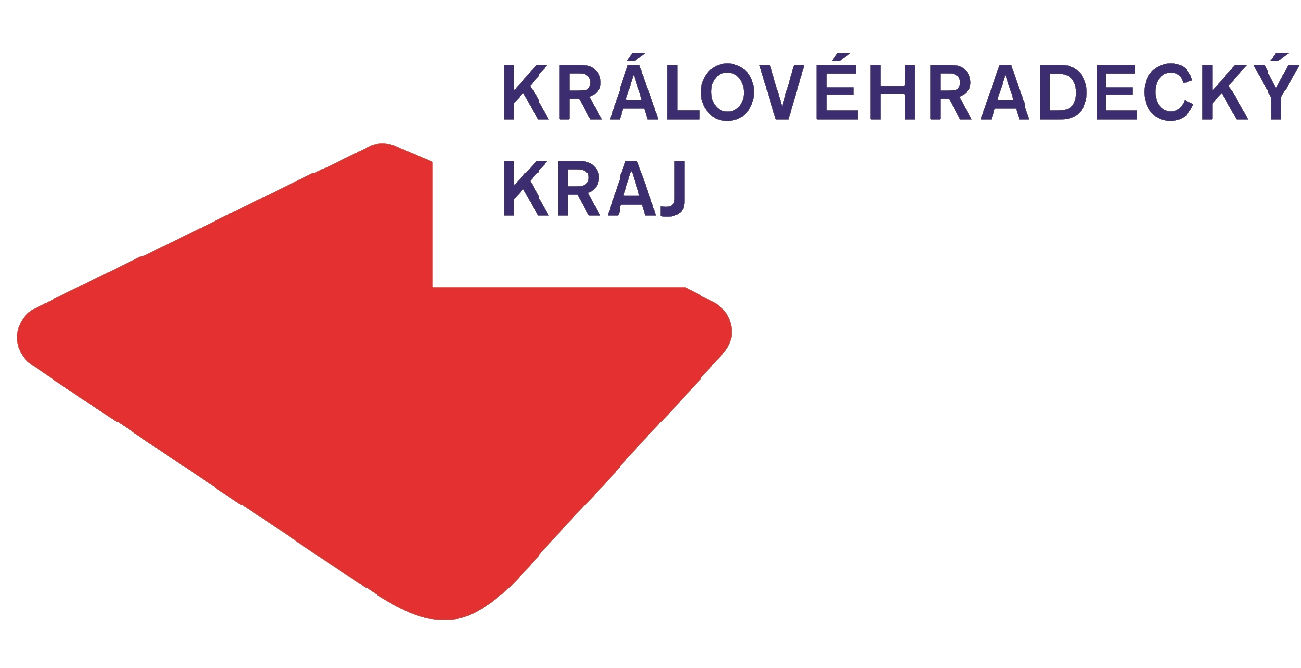 Ve 21. týdnu prům. 4.294 očkování za den
Vakcíny Moderna, AstraZeneca a Johnson jsou distribuovány praktickým lékařům
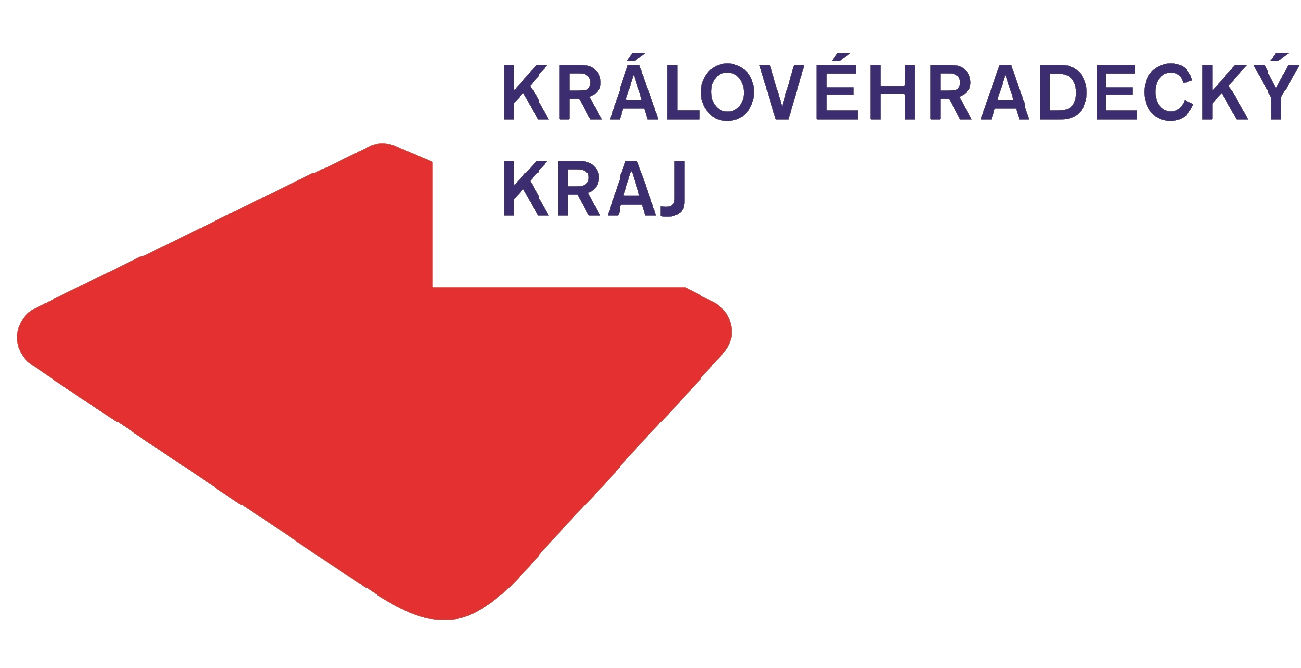 Praktičtí lékaři – dávky k 30. 5. 2021
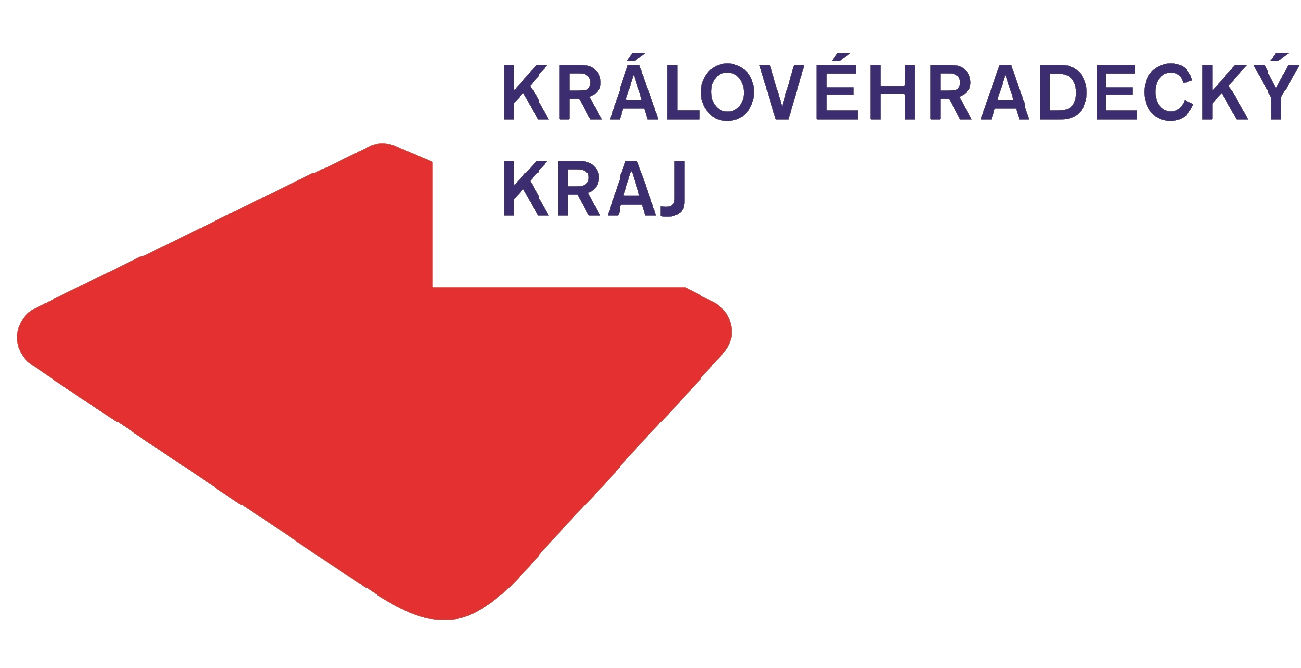 Děkuji za pozornost.

Martin Červíček
hejtman
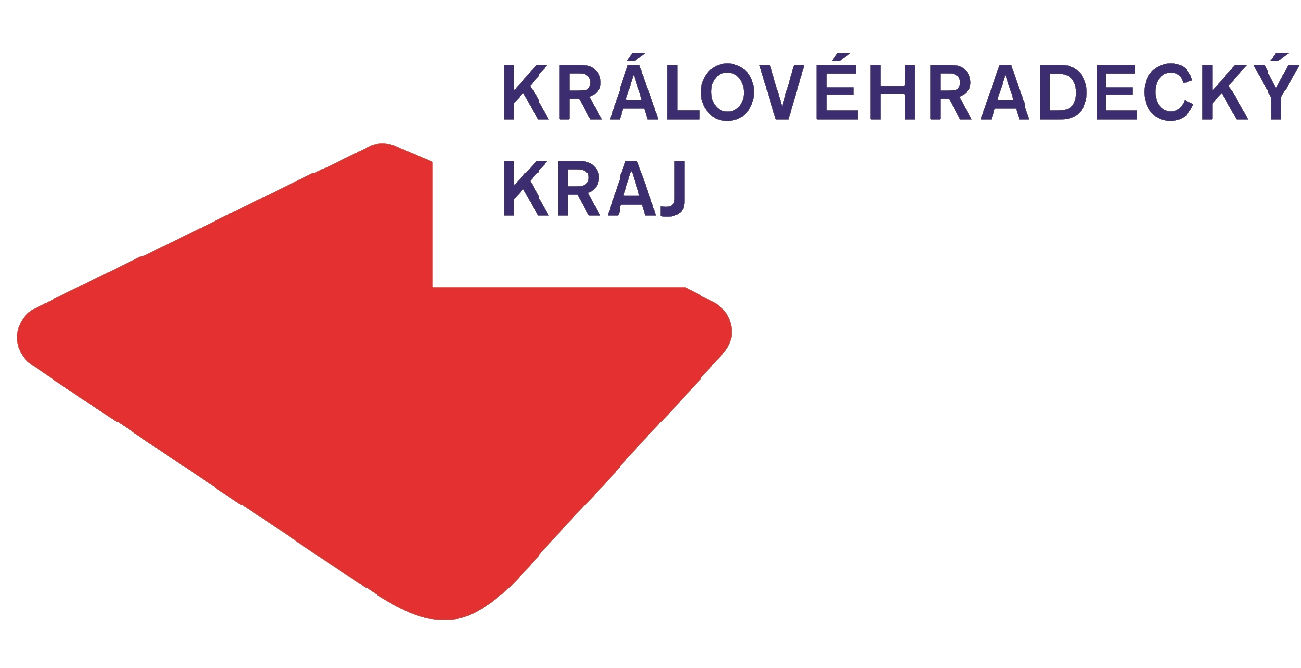